the legal framework of collective labour rights in Algeria
Law n° 23-02
Law n° 23-08
Collective rights are governed by two legal texts
Law No. 23-02 of April 25, 2023 relating to the exercise to the union right
Law No. 23-08 relating to the prevention, settlement of collective labor conflicts and the exercise of the right to strike
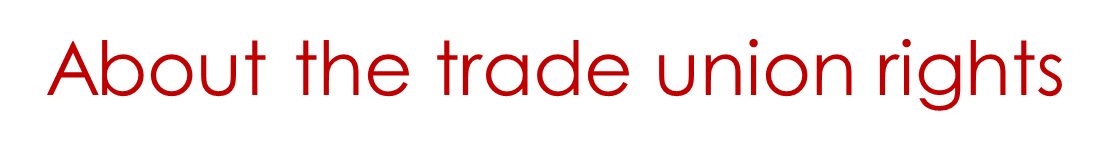 Main Rules protecting freedom of union trade
Freedom of adhesion  

The freedom to join or withdraw from a trade union organization shall be guaranteed to all workers and employers without distinction

Prohibition on the employer to take into account membership - or not - in a trade union organization of workers in decisions relating to recruitment, promotion, training, discipline, benefits…
Prohibition to infringe freedom of trade union

Prohibition on the employer to exert pressure, utter threats or discriminatory practices against workers in order to impede the exercise of trade union rights

Prohibitions on measures to create or support trade union organizations for the purpose of placing them under the control of the employer
The powers of the trade union organisation
The trade union organization shall have legal personality
Entitled to exercise legal action for their interests or the collective and individual interests of their members. It should be noted that this prerogative has been extended to include the possibility for a trade union to defend the collective interests of the profession. 
The representative union acquires much more power (collective bargaining, settlement of disputes, participation in the drafting of the law, etc.)
The process of revolving collective labour disputes and right of strike
Consolidation of collective dispute resolution measures
Conciliation
Mediation
The labor inspectorate has 8 days to make the first conciliation hearing and 12 days to finish the treatment of the collective dispute.
The labor inspectorate makes the actual settlement in case of violation of the law or commitments. He also makes a second attempt at conciliation if the conflict affects an essential service
Mediation has become a mandatory step before arbitration or strike
The mediator is chosen from a list of mediators set by the Minister responsible for labor after consultation with the most representative trade unions
Some conditions for exercising the right to strike
Thank you for your attention